Colegio Jean Piaget
Mi escuela, un lugar para aprender y crecer en un ambiente saludable
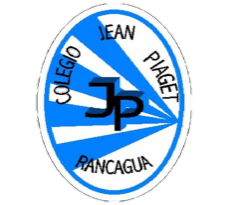 5° GRADEONLINE TESTWEEK N°32DATE: NOVEMBER 5 th , 2020
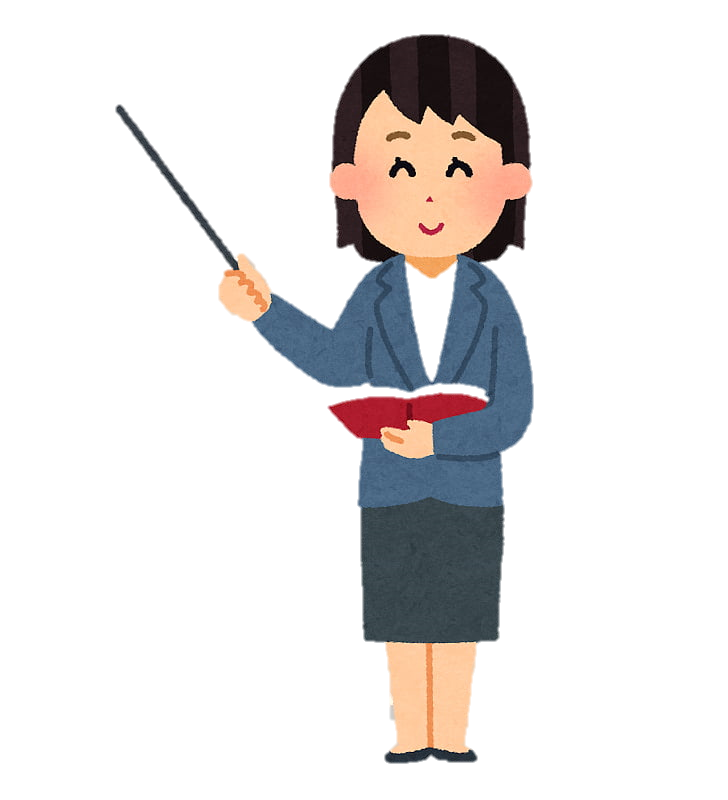 Miss Pía Cáceres G.
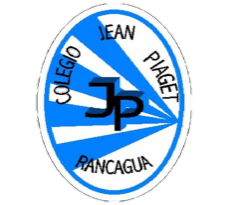 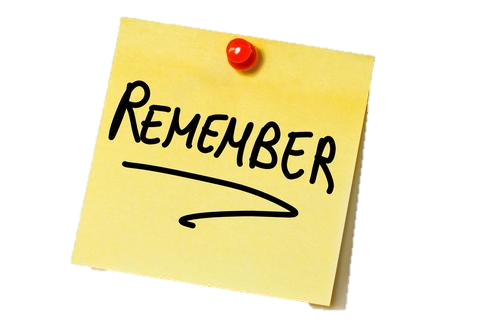 READ: “COOKING FOR PARENTS” WEEK N° 29
Tom: Oh no! What happened in this kitchen! What are you doing Anne?
Anne: Shhhh. Tom. I’m preparing a surprise for mom and dad.
Tom: Hmmmm.. Anyways, what are you making?
Anne: I’m making tomato pasta. 
Tom: Wow, how do you make it?
Anne: First, boil water in a pot, and put pasta noddles in it.
Tom: Here! Here is your pasta noodles.
Anne: Oh.. Tom...
Tom: Oh. I’m so sorry. Let me clean it up.
Anne: Phew... What's next? Oh, I need to slice mushrooms, onions, and broccolis into small pieces.
Tom: Oh, Anne you should be careful with the knife~
Anne: Thanks for your concern, but I can’t focus on it if you keep walking around in the kitchen. Please stop!
Tom: Freeeze!
Anne; Thank you so much. Now, I need to stir-fry vegetables.
Tom: Anne, until when do I have to be like this?
Anne: Until the end of this cooking
Tom: Phew...
Anne: Tom~ Don’t move~
Anne: And, sprinkle some salts and peppers on the sauce. Mmmmm. It’s sweet, so delicious!
Tom: Anne, is there anything I can help?
Anne: Never. So now, pour noodles, vegetables and sauce in a frypan and stir it.
Tom: Let me add the parsleys! Tada~ It’s done!
VOCABULARY WEEK N° 30
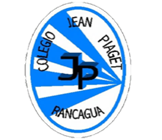 Short: corto 
Pretty: bonita 
Get up: levanrse 
Drive : conducir
Buy : comprar
Meat: carne
Cook: cocinar 
Lunch: almuerzo 
Break: tiempo libre 
Tired: cansado
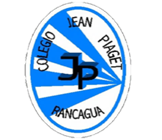 VOCABULARY WEEK N° 31
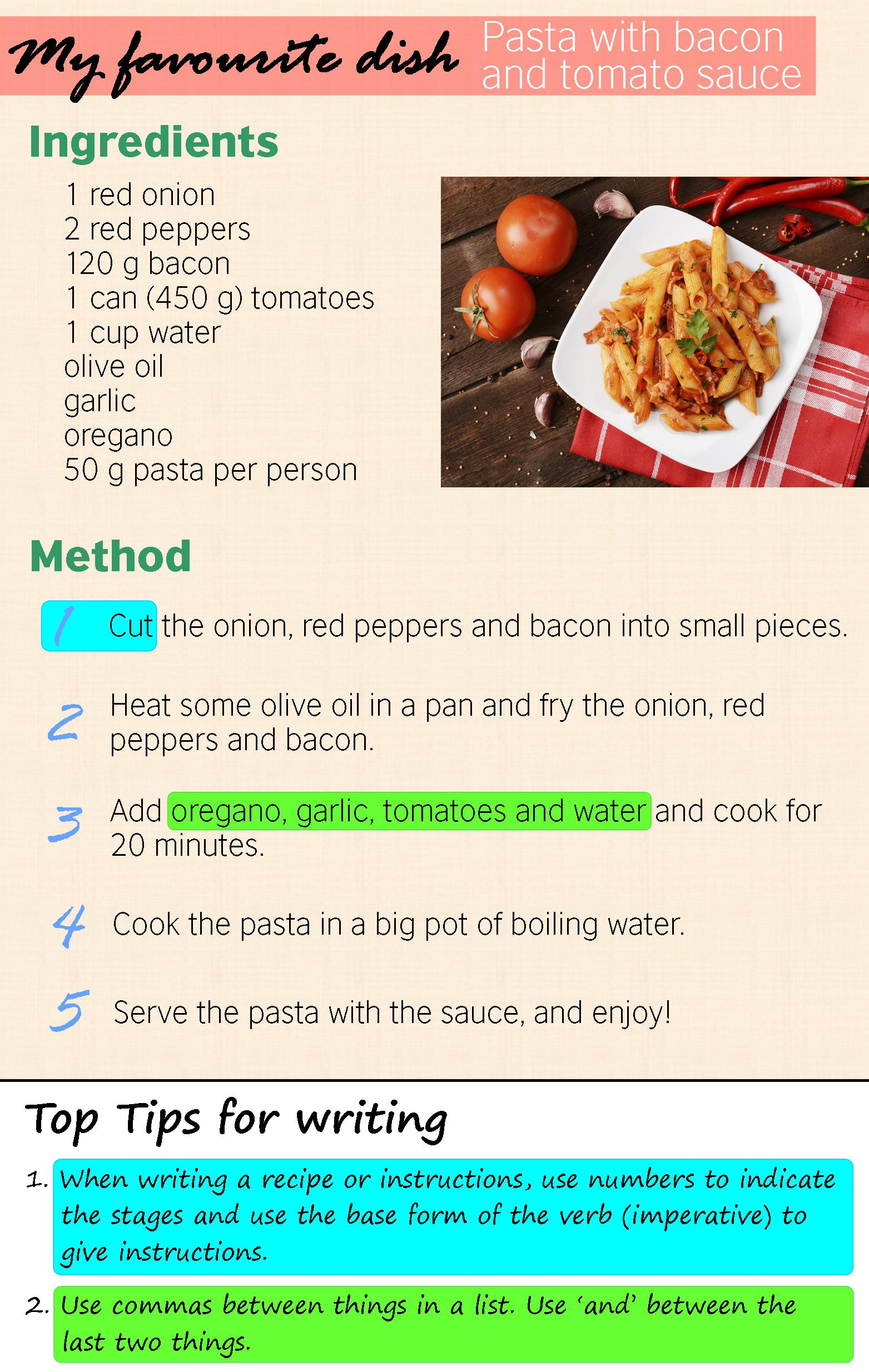 Teenager :


Homework: 


Dinner:
Recipe:






Cook books:
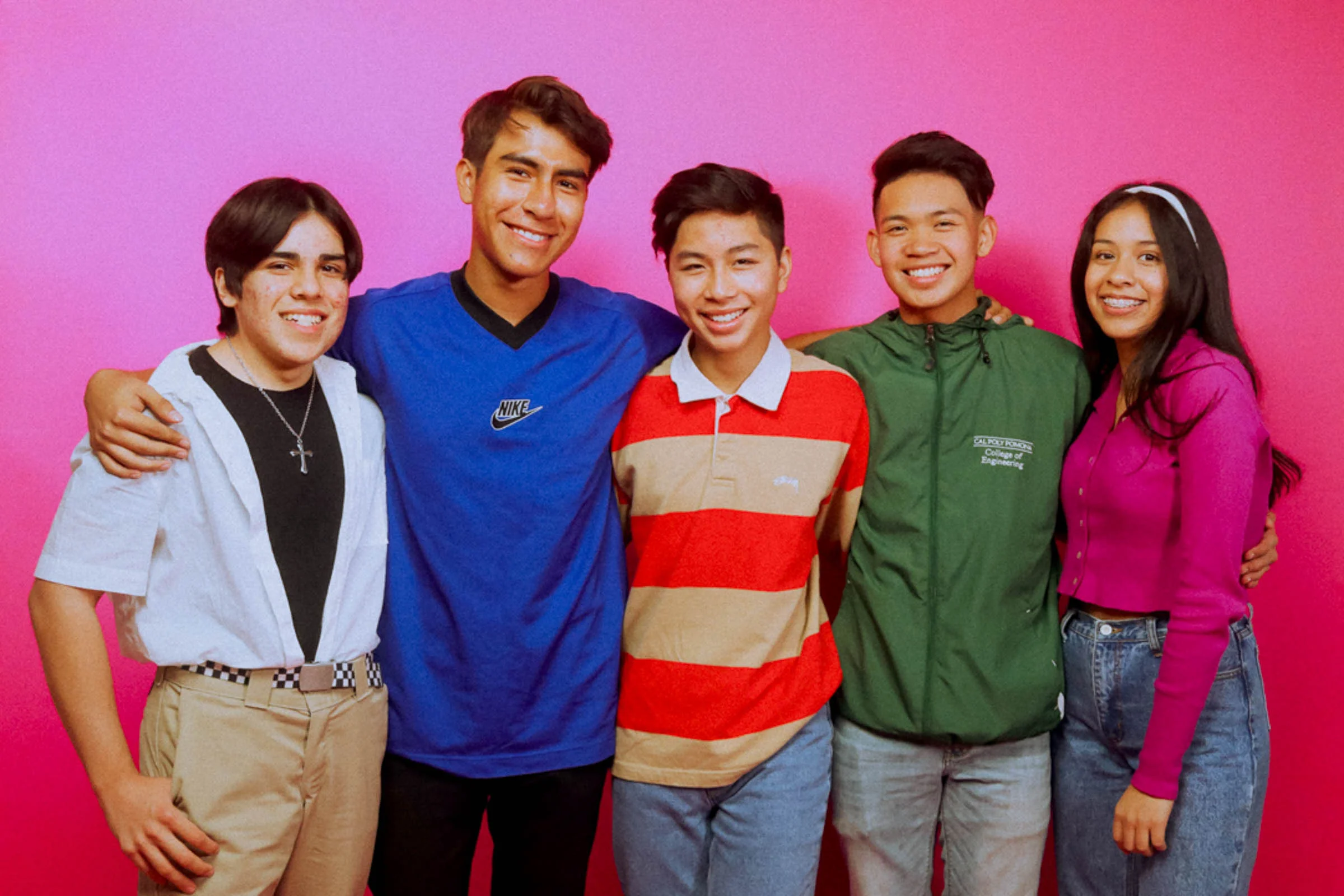 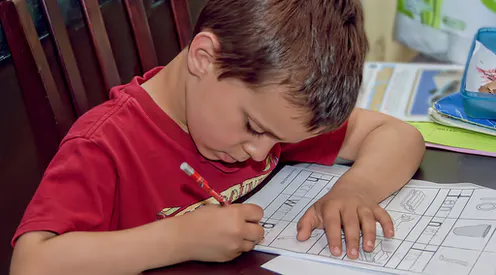 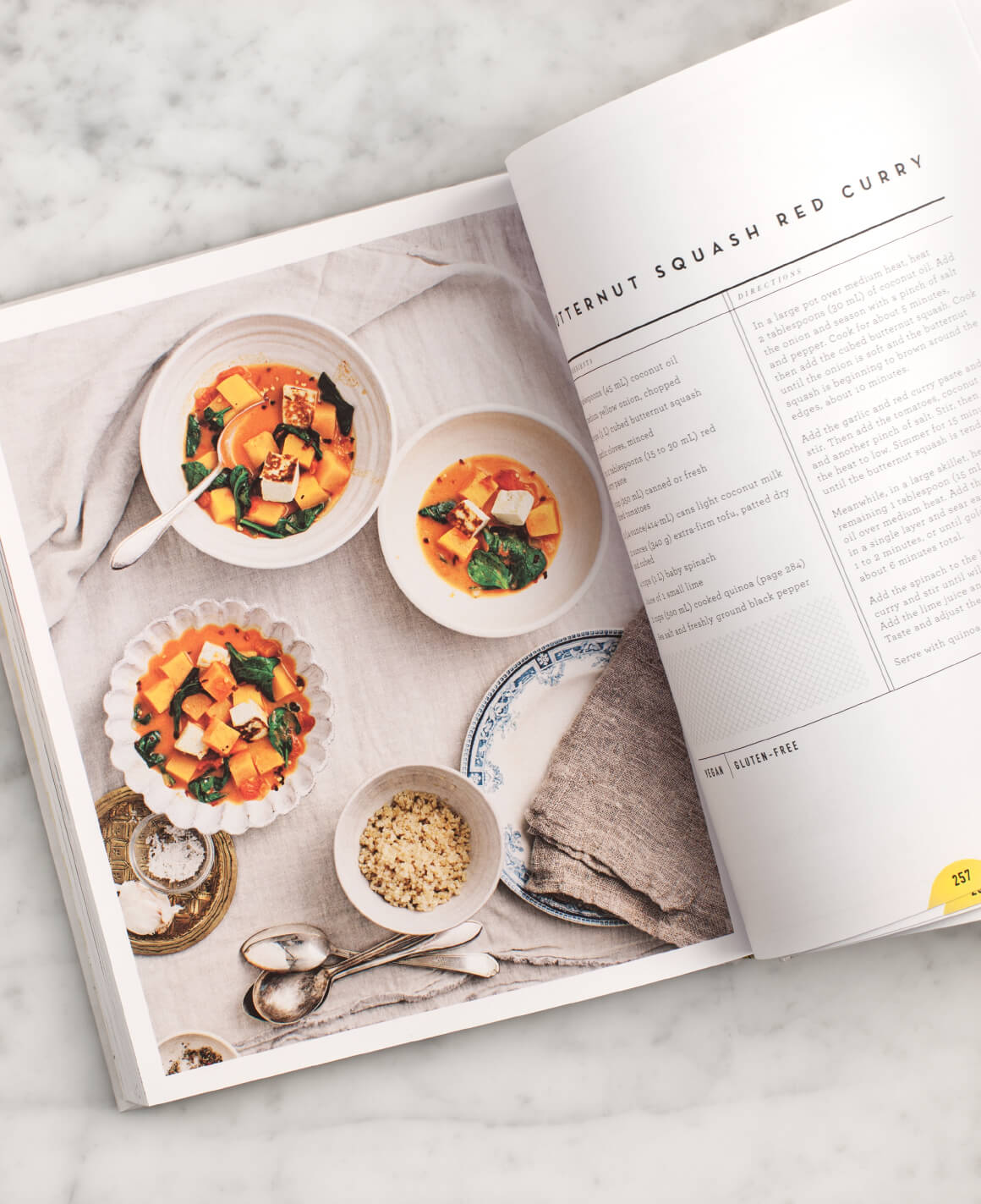 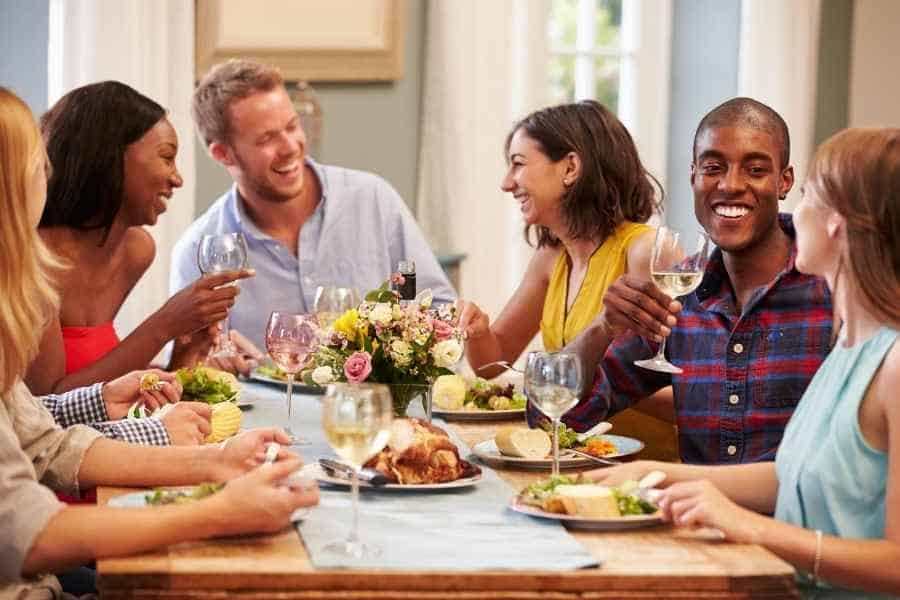